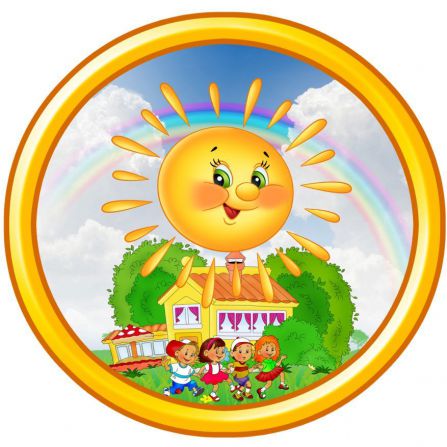 Ф. И. Плотникова,
 заместитель директора
 по воспитательной и
 социальной работе
Проектная деятельность как эффективный инструмент в работе с детьми и родителями
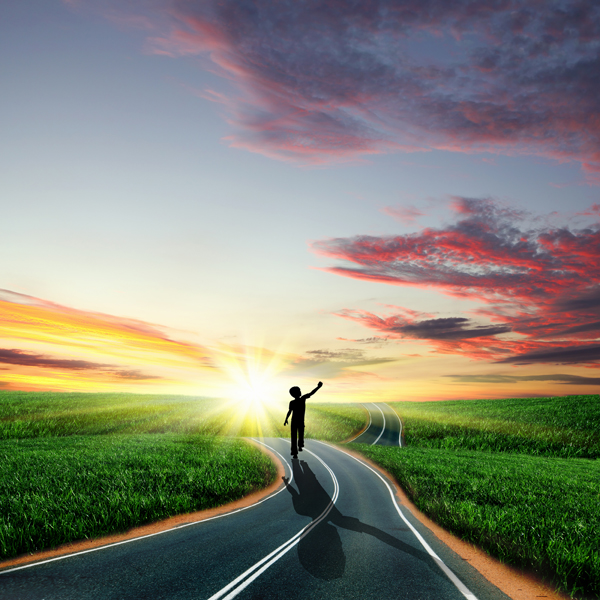 «Самое прекрасное зрелище на свете – вид ребенка, уверенно идущего по жизненной дороге после того, как вы показали ему путь!»Конфуций
Значение проектной деятельности:
формирование социально-личностных компетенций;
 навыки «разумного социального» поведения в сообществе;
 совершенствование полезных социальных навыков и умений.
Организация проектной деятельности в учреждении
Традиционные  конкурсы

   зимних и летних участков

  инновационных социальных проектов поддержки детей и родителей
Конкурс зимних участков
Проектирование зимних участков
Результаты
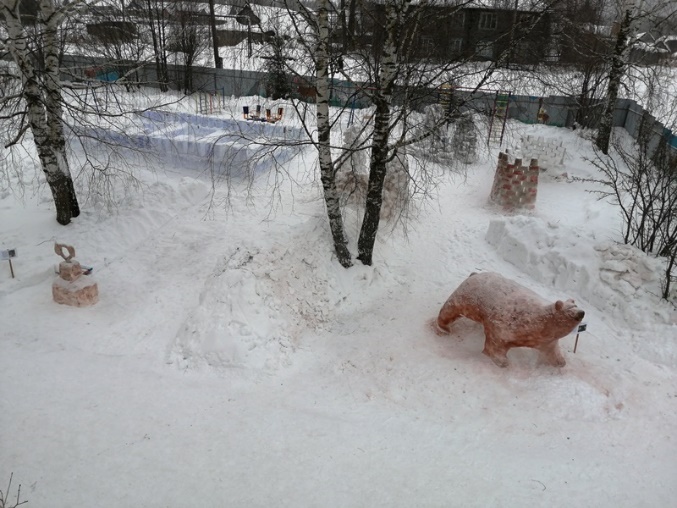 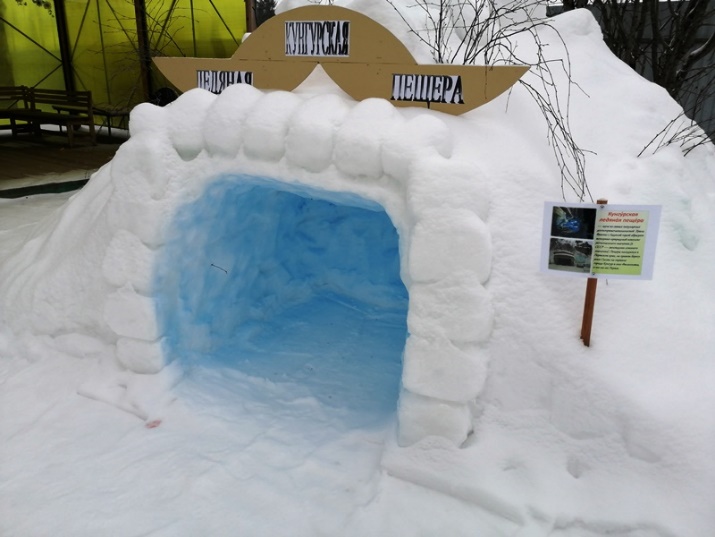 Российский конкурс детских бизнес - идей «Благопредприниматель»
Проект «Растем вместе»
Результаты
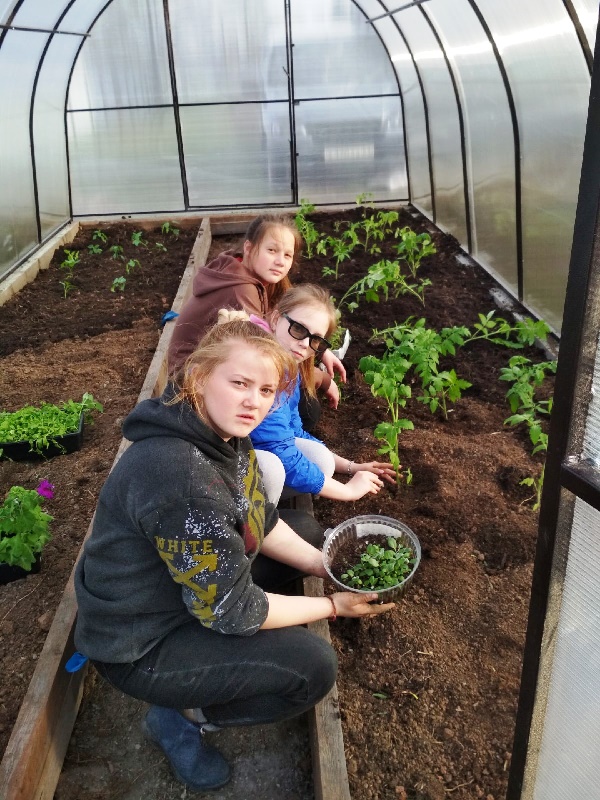 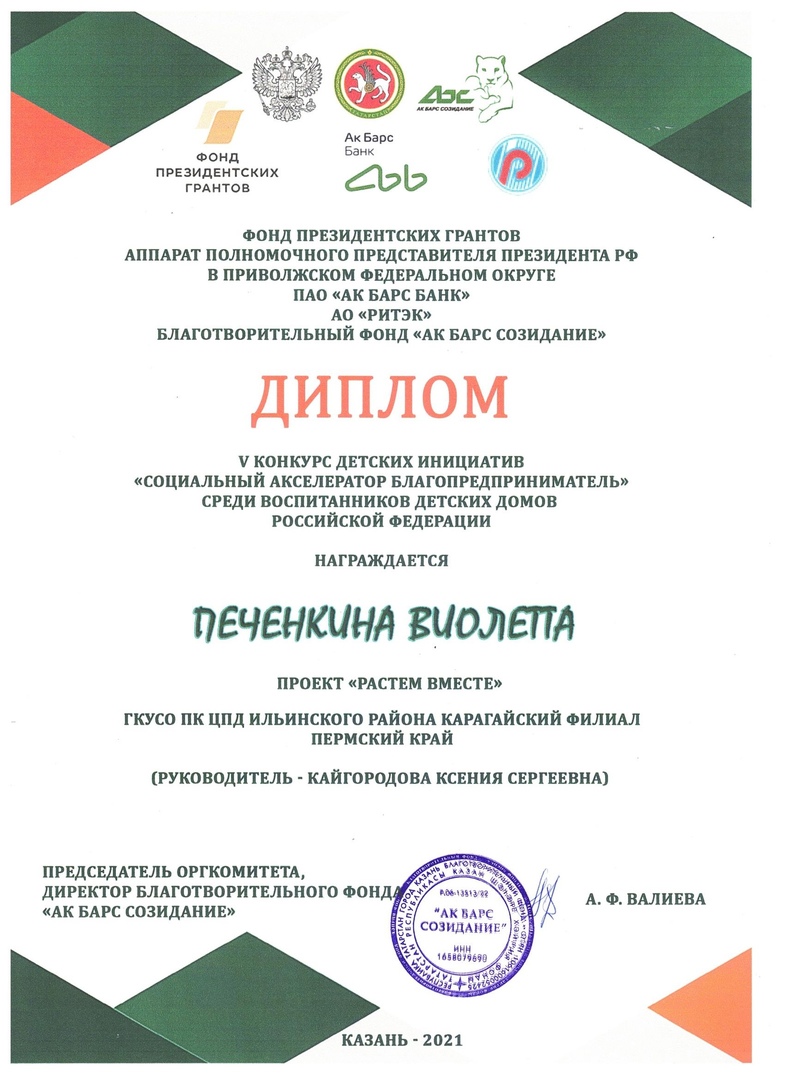 Проектирование летних участков
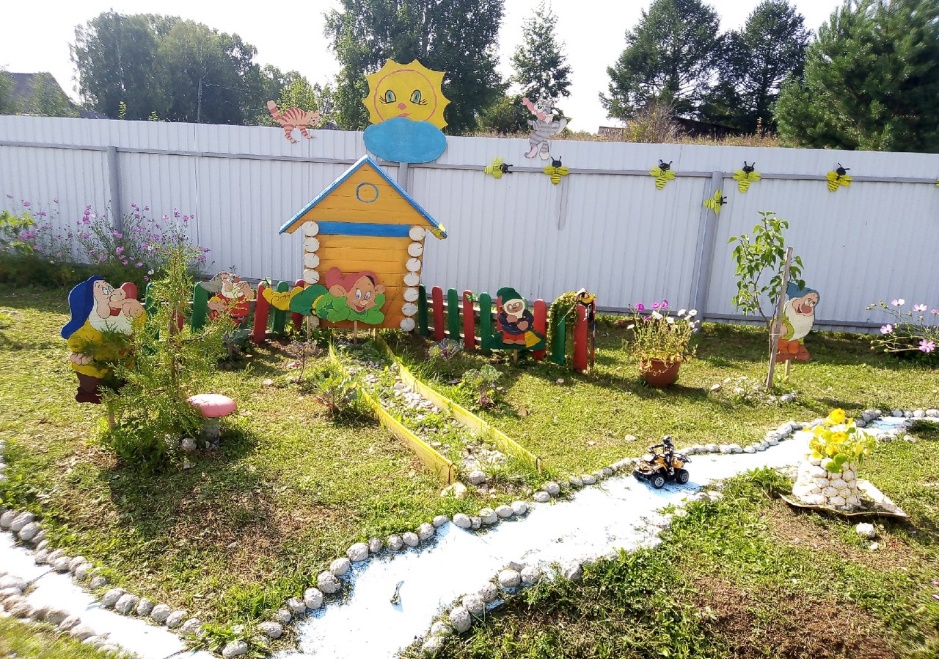 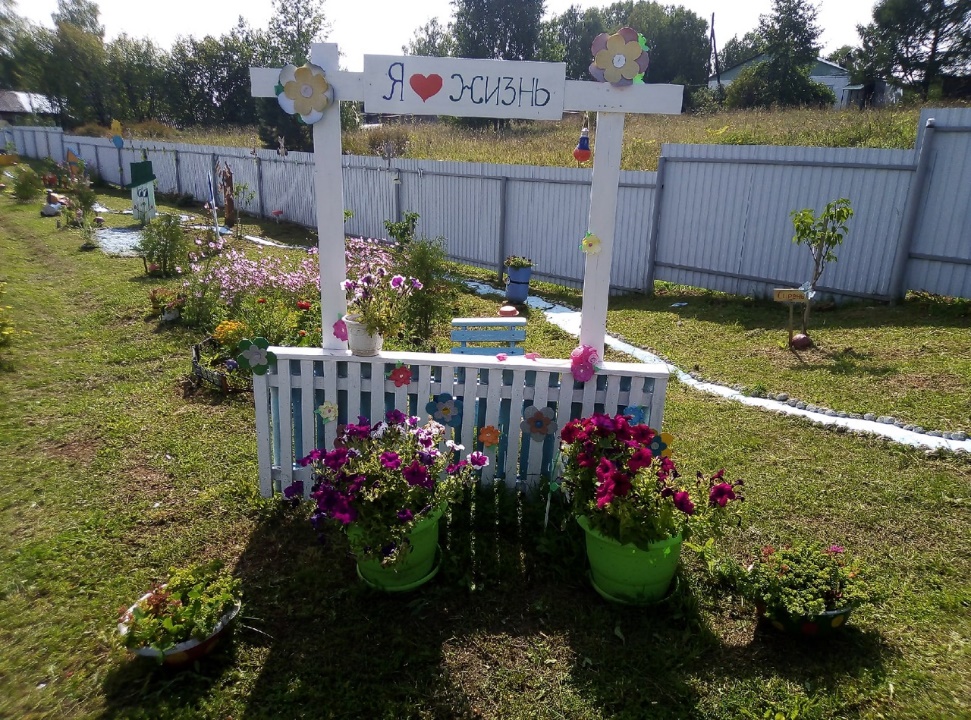 Конкурс летних участков
«Творим! Мечтаем! Создаем!»
«Солнечный город»
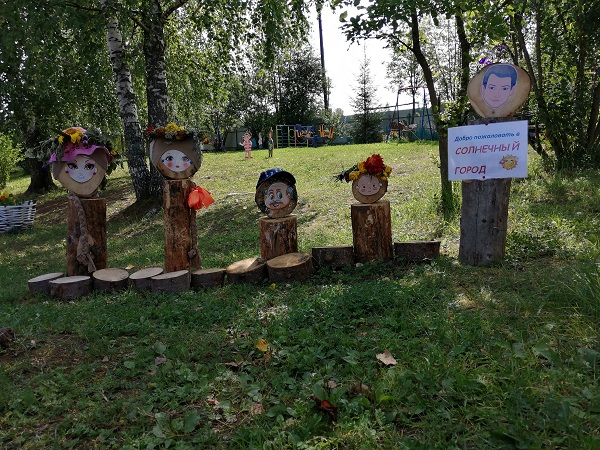 Конкурс социальных инновационных проектов:
- актуальность решаемой социальной проблемы и значимость проекта в решении проблем детей-сирот и детей, оставшихся без попечения родителей, а также законных представителей;
-  использование инновационных социальных технологий, моделей и методик для достижения целей и задач проекта; 
- выполнение показателей эффективности реализации проекта.
Инновационные технологии:
проектная деятельность;
 восстановительные технологии;
 наставничество;
 коллективно – творческая деятельность;
здоровьесберегающие технологии;
 информационно - коммуникативные технологии;
 виды арттерапи: сказкатерапия, музыкатерапия, фототерапия, песочная терапия, кинотерапия, куклатерапия, телесно-ориентированная терапия (вовлечение родителей и детей в совместную деятельность).
Инновационные формы
ведение дневниковых записей;
детско – родительские пары (привлечение успешных родителей);
видео – письма родителям;
 письмо ребенка о родителях в газету учреждения;
 подарки - сюрпризы из дома или домой.
Темы проектов
«Навстречу друг другу»;
«Не вместе, а рядом»;
 «Семья, согретая любовью»;
 «Хорошие родители»;
 «Семейное путешествие»;
 «Будущее без правонарушений» и др.
Мы в проекте…
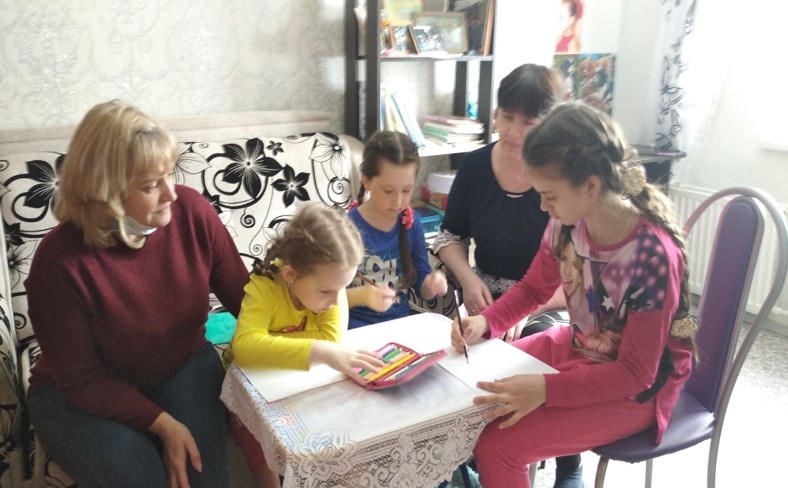 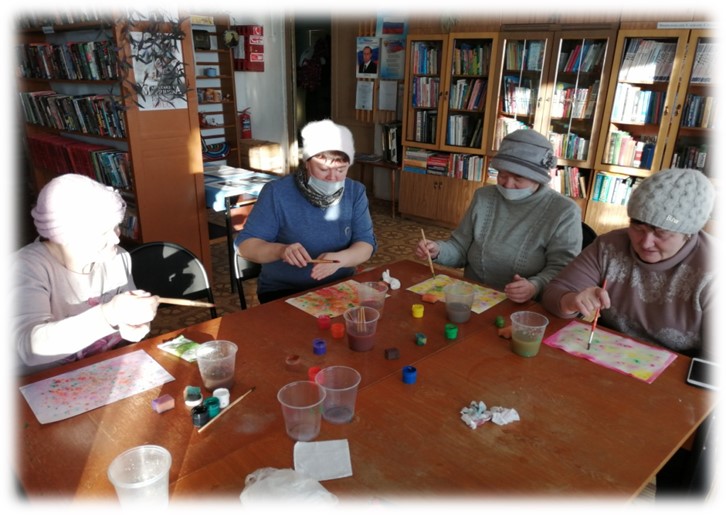 Результаты проектной деятельности:
все воспитанники (100%) успешно адаптируются в условиях Центра;
70% детей возвращаются в кровные семьи, где семейные конфликты урегулированы и восстановлены детско – родительские отношения;
20% подростков ориентируются и помещаются на дальнейшее жизнеустройство в замещающие семьи;
на 50% снизилось количество повторного помещения несовершеннолетних в учреждение.
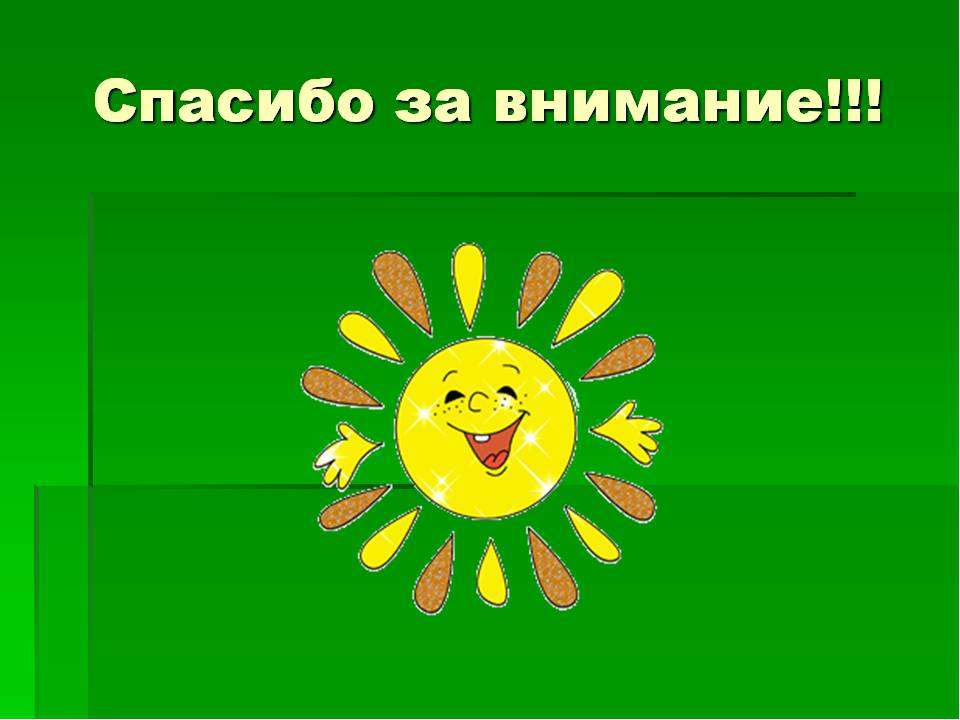